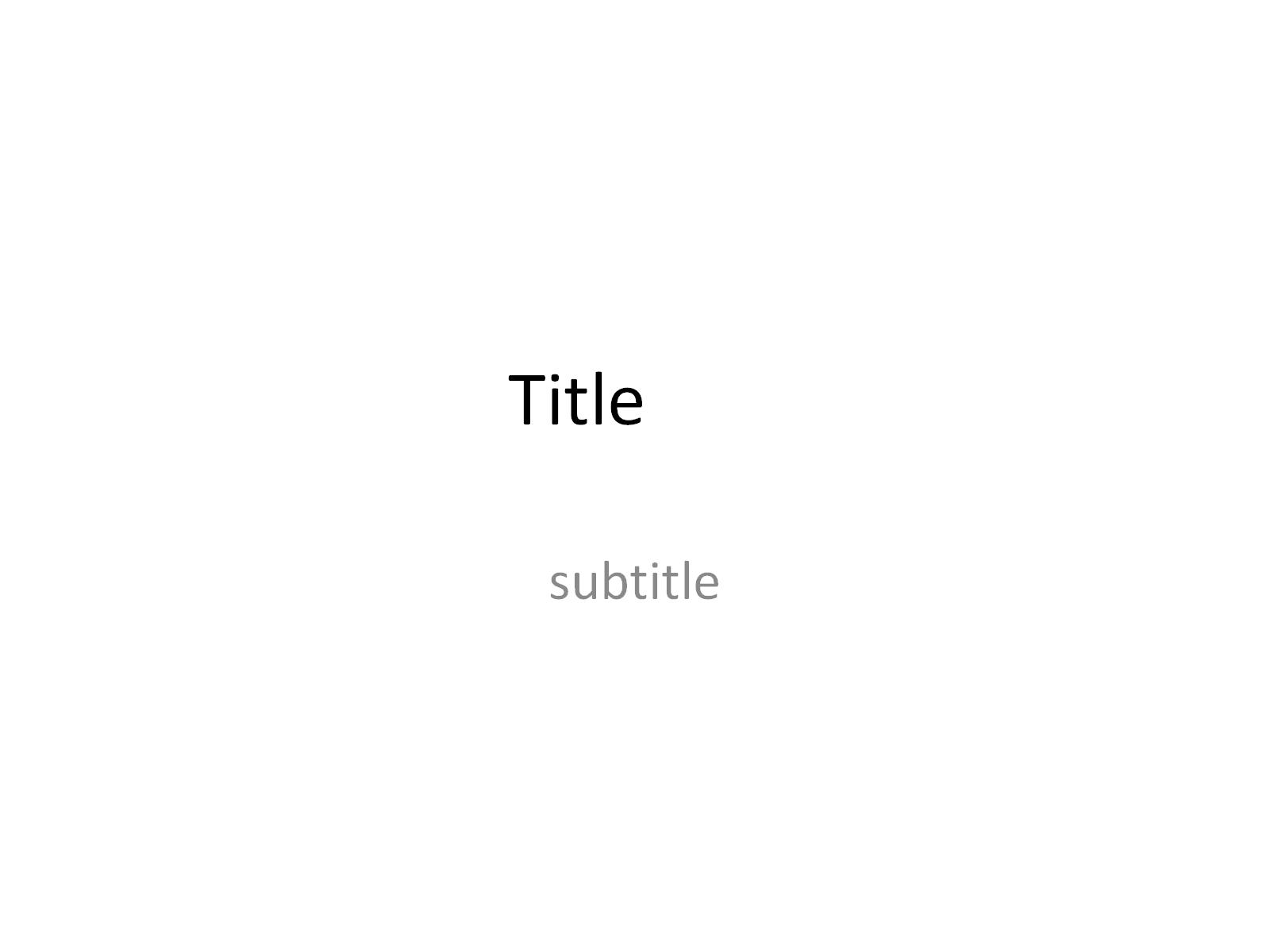 Title
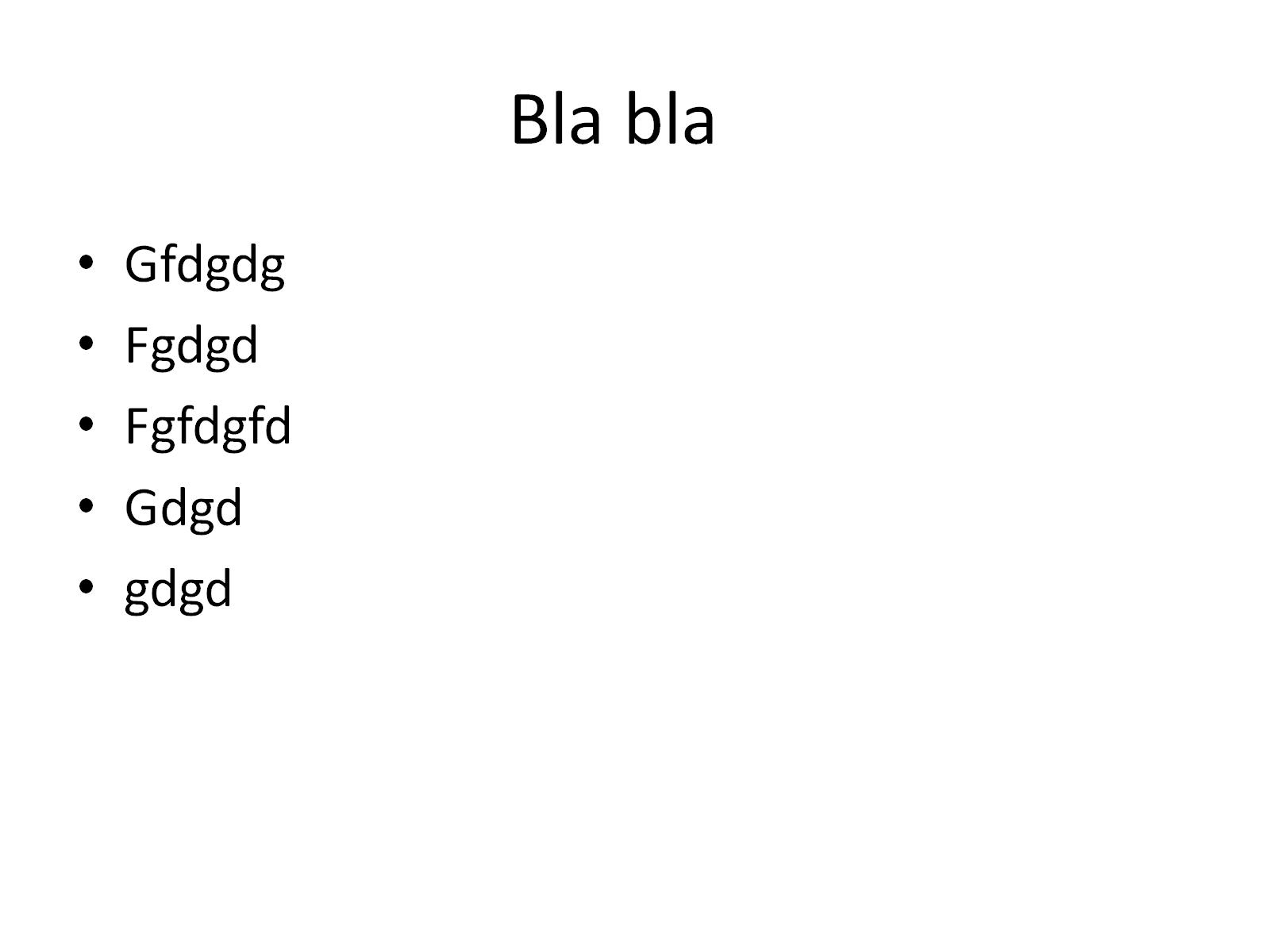 Bla bla
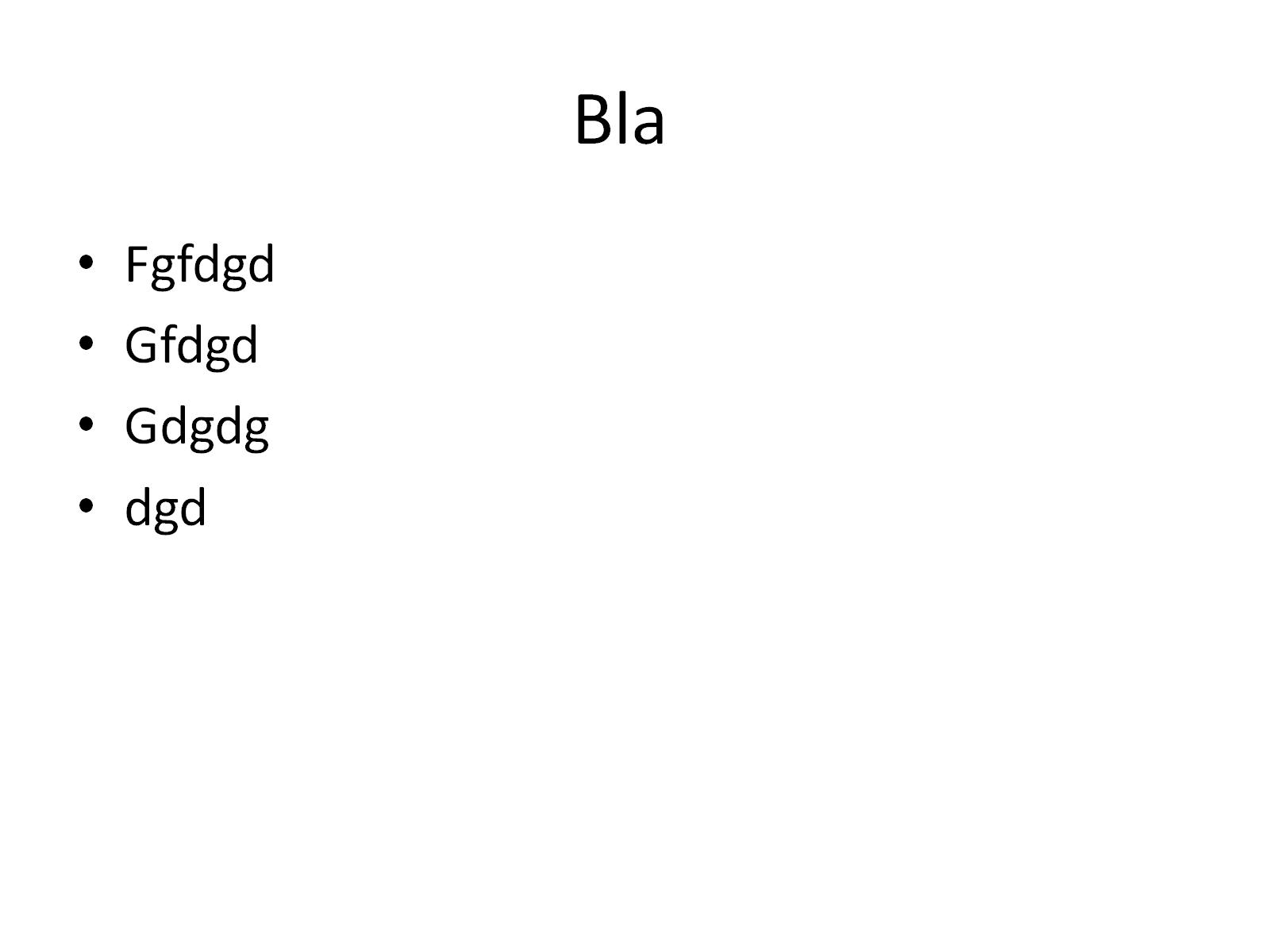 Bla